PHÒNG GIÁO DỤC VÀ ĐÀO TẠO QUẬN LONG BIÊN
TRƯỜNG MẦM N ON THẠCH CẦU
Chủ đề: Tết – mùa xuân
Lĩnh vực: Phát triển ngôn ngữ
Đề tài: Du xuân cùng chữ
m n
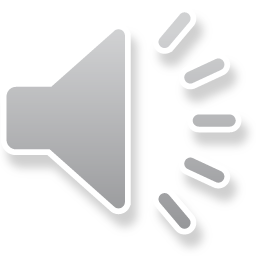 DU XUÂN CÙNG BÉ
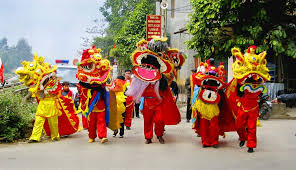 múa lân
m
a
l
n
ú
â
â
n
a
l
m
ú
m
n
m
Giới thiệu 
chữ cái in thường và viết thường
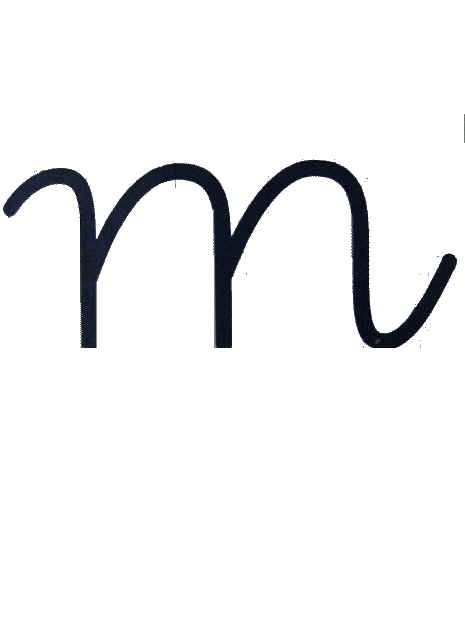 m
n
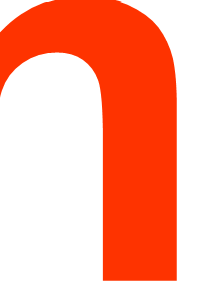 n
Giới thiệu 
         chữ n in thường và chữ n viết thường
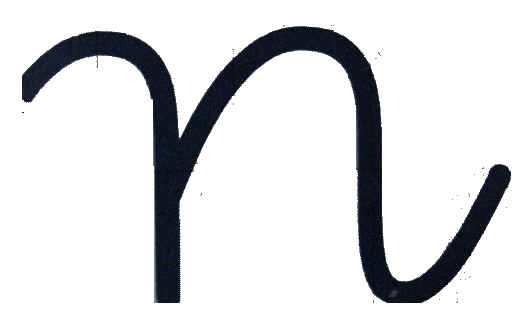 m- n
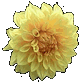 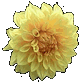 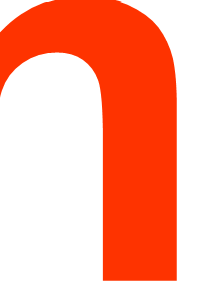 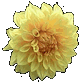 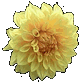 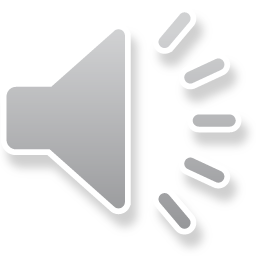 Trß ch¬i:
MUÔN HOA KHOE SẮC
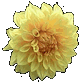 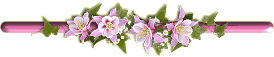 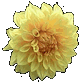 Trß ch¬i
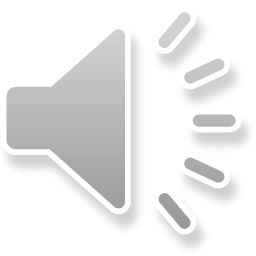 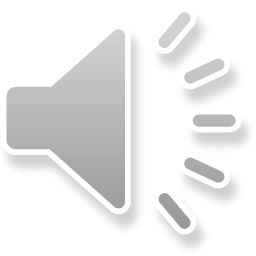 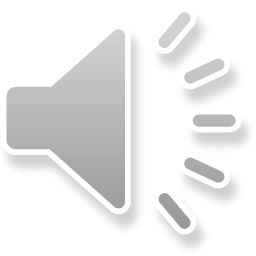 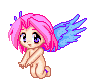 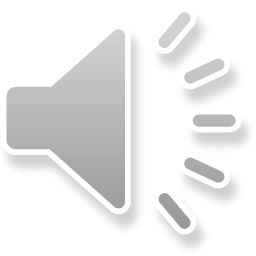 XÚC SẮC VUI NHỘN
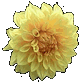 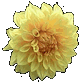 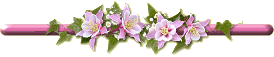 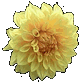 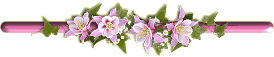 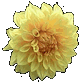 Trß ch¬i
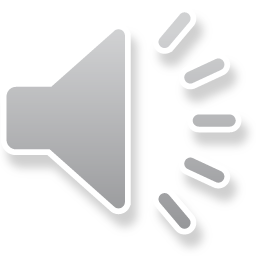 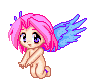 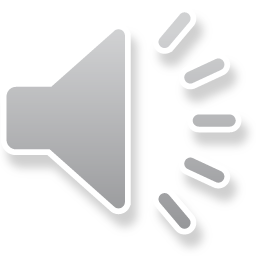 ĐUA NGỰA TÌM LỤC LẠC
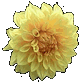 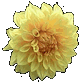 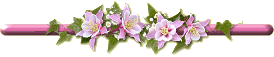 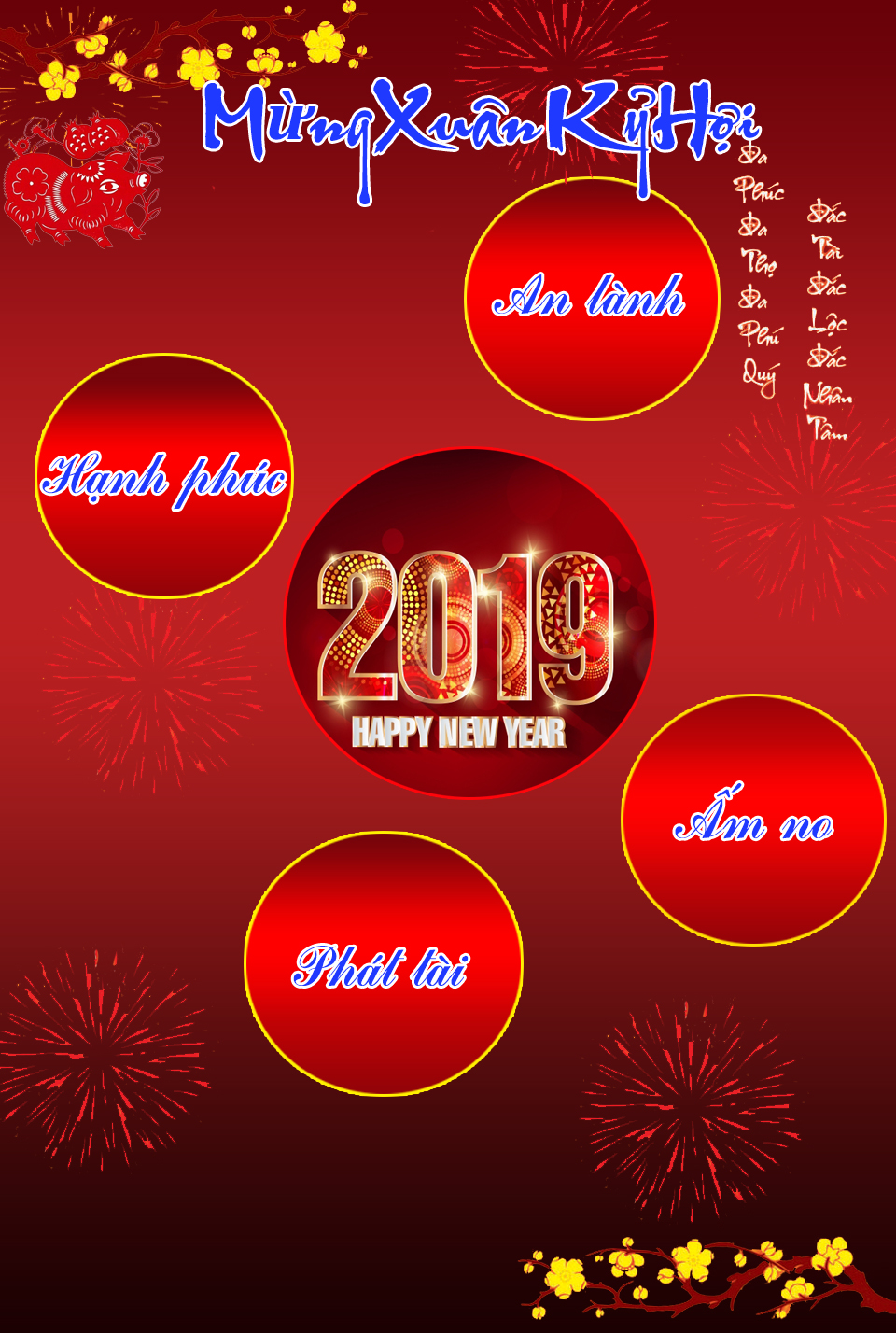 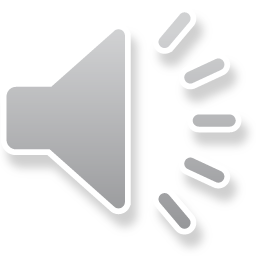 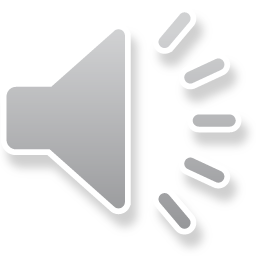